Figure 2. Mecp2 null mice are insulin resistant, resulting in perturbed glucose uptake. (A) Serum insulin concentration ...
Hum Mol Genet, Volume 25, Issue 14, 15 July 2016, Pages 3029–3041, https://doi.org/10.1093/hmg/ddw156
The content of this slide may be subject to copyright: please see the slide notes for details.
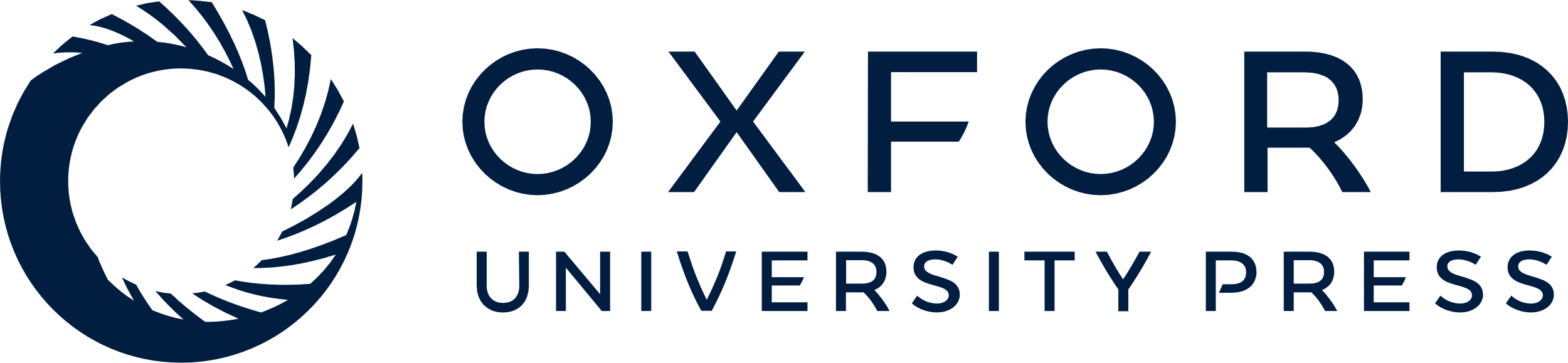 [Speaker Notes: Figure 2. Mecp2 null mice are insulin resistant, resulting in perturbed glucose uptake. (A) Serum insulin concentration in Mecp2/Y and wild-type (+/Y) littermates at four-weeks of age in the fed state (n = 5–7 mice per genotype) or following a 6-h fast (n = 10–12 mice per genotype). (B) Serum insulin concentration at eight-weeks of age in the fed state or following a 6-h fast (n = 10–12 mice per genotype). (C) A schematic showing the hyperinsulinemic-euglycemia clamps protocol (n = 4–5 mice per genotype) performed at eight-weeks of age. (D) The GIR needed to maintain euglycemia (100–140 mg/dl serum glucose) in response to insulin clamps. (E) HGP in the basal and clamped state. (F) Rate of insulin-stimulated glucose disposal (Rd). (G) The rate of glucose uptake in WAT, muscle, cerebral cortex, hypothalamus and thalamus, cerebellum, and hippocampus. (H)In vivo lipolysis assays in 4-h fasted male mice at eight-weeks of age. Serum glycerol and NEFAs levels are shown at basal metabolic state (basal) and 15-min after lipolysis induction by injection with CL316243 (CL), a β3-adrenoceptor agonist (n = 7–9 mice per genotype). (I) mRNA expression of inflammatory markers TNFa, CD68, IL6, and IL10 in epididymal WAT from eight-week male mice (n = 6–8 mice per genotype) quantified by real-time PCR. (J) Representative epididymal WAT sections stained for F4/F80+ cells at eight-weeks. Scale bar represents 100 μM. (K) Number of crown-like structures in epididymal WAT sections (n = 3 mice per genotype) at 9-weeks. A,B, D–I, K. Values are mean ± SEM. ns, no significance, *P < 0.05, **P ≤ 0.01, ***P ≤ 0.001 versus wild-type littermates. Statistical analyses were performed using Student's t-test.


Unless provided in the caption above, the following copyright applies to the content of this slide: © The Author 2016. Published by Oxford University Press.This is an Open Access article distributed under the terms of the Creative Commons Attribution Non-Commercial License (http://creativecommons.org/licenses/by-nc/4.0/), which permits non-commercial re-use, distribution, and reproduction in any medium, provided the original work is properly cited. For commercial re-use, please contact journals.permissions@oup.com]